KECERDASAN BUATAN
PERTEMUAN 11
Latar Belakang
Kemampuan manusia dalam memproses informasi, mengenal wajah, tulisan, dsb.
Kemampuan manusia dalam mengidentifikasi wajah dari sudut pandang yang belum pernah dialami sebelumnya.
Bahkan anak-anak dapat melakukan hal tsb.
Kemampuan melakukan pengenalan meskipun tidak tahu algoritma yang digunakan.
Proses pengenalan melalui penginderaan berpusat pada otak sehingga menarik untuk mengkaji struktur otak manusia
Latar belakang
Dipercayai bahwa kekuatan komputasi otak terletak pada 
hubungan antar sel-sel syaraf
hierarchical organization
firing characteristics
banyaknya jumlah hubungan
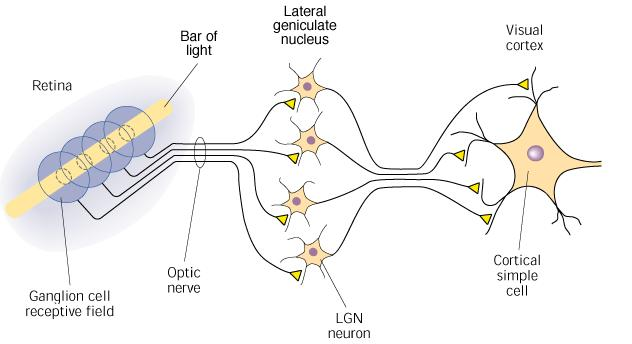 Struktur Jaringan pada Otak
Neuron adalah satuan unit pemroses terkecil pada otak 
Bentuk standard ini mungkin dikemudian hari akan berubah 
Jaringan otak manusia tersusun tidak kurang dari 1013 buah neuron yang masing-masing terhubung oleh sekitar 1015 buah dendrite 
Fungsi dendrite adalah sebagai penyampai sinyal dari neuron tersebut ke neuron yang terhubung dengannya 
Sebagai keluaran, setiap neuron memiliki axon, sedangkan bagian penerima sinyal disebut synapse
Sebuah neuron memiliki 1000-10.000 synapse
Penjelasan lebih rinci tentang hal ini dapat diperoleh pada disiplin ilmu biology molecular 
Secara umum jaringan saraf terbentuk dari jutaan (bahkan lebih) struktur dasar neuron yang terinterkoneksi dan terintegrasi antara satu dengan yang lain sehingga dapat melaksanakan aktifitas secara teratur dan terus menerus sesuai dengan kebutuhan
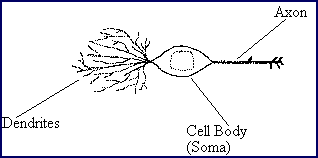 Synapse
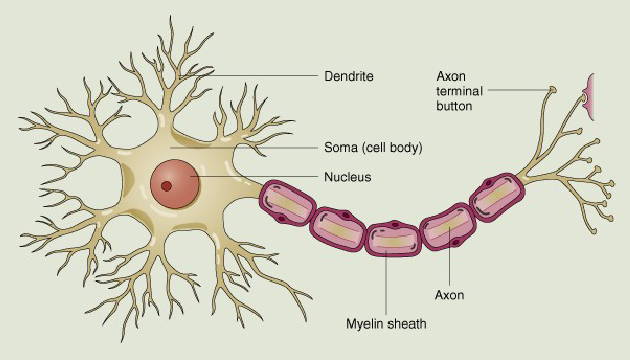 © 2000 John Wiley & Sons, Inc.
A Neuron
Sejarah
McCulloch & Pitts (1943) dikenal sebagai orang yang pertama kali memodelkan Neural Network. Sampai sekarang ide-idenya masih tetap digunakan, misalnya:
bertemuanya beberapa unit input akan memberikan computational power
Adanya threshold
Hebb (1949) mengembangkan pertama kali learning rule (dengan alasan bahwa jika 2 neurons aktif pada saat yang bersamaan maka kekuatan antar mereka akan bertambah)
Sejarah
Antara tahun 1950-1960an beberapa peneliti melangkah sukses pada pengamatan tentang perceptron
Mulai tahun 1969 merupakan tahun kematian pada penelitian seputar Neural Networks hampir selama 15 tahun (Minsky & Papert)
Baru pada pertengahan tahun 80-an (Parker & LeCun) menyegarkan kembali ide-ide tentang Neural Networks
Konsep Dasar Pemodelan Neural Networks
Sejumlah sinyal masukan x dikalikan dengan masing-masing penimbang yang bersesuaian W 
Kemudian dilakukan penjumlahan dari seluruh hasil perkalian tersebut dan keluaran yang dihasilkan dilalukan kedalam fungsi pengaktip untuk mendapatkan tingkatan derajad sinyal keluarannya F(x.W) 
Walaupun masih jauh dari sempurna, namun kinerja dari tiruan neuron ini identik dengan kinerja dari sel otak yang kita kenal saat ini 
Misalkan ada n buah sinyal masukan dan n buah penimbang, fungsi keluaran dari neuron adalah seperti persamaan berikut:
			F(x,W) = f(w1x1 + … +wnxn)
Artificial neurons
McCulloch & Pitts (1943) described an artificial neuron 
inputs are either excitatory (+1) or inhibitory (-1)
each input has a weight associated with it
the activation function multiplies each input value by its weight
if the sum of the weighted inputs >= , 
then the neuron fires (returns 1), else doesn't fire (returns –1)
if wixi >= , output = 1
if wixi < ,   output -1
Fungsi-fungsi aktivasi
Stept(x)	=	1 if x >= t, else 0
Sign(x)	=	+1 if x >= 0, else –1
Sigmoid(x) =      1/(1+e-x)
Identity Function
Fungsi AND
X1
1
Y
X2
Threshold=2
1
The first Neural Networks
AND
Computation via activation function
can view an artificial neuron as a computational element
accepts or classifies an input if the output fires
INPUT:  x1 = 1, x2 = 1
.75*1 + .75*1 = 1.5 >= 1	 OUTPUT: 1

INPUT:  x1 = 1, x2 = -1
.75*1 + .75*-1 = 0 < 1	 OUTPUT: -1

INPUT:  x1 = -1, x2 = 1
.75*-1 + .75*1 = 0 < 1	 OUTPUT: -1

INPUT:  x1 = -1, x2 = -1
.75*-1 + .75*-1 = -1.5 < 1  OUTPUT: -1
this neuron computes the AND function
Fungsi OR
X1
2
Y
X2
Threshold=2
2
The first Neural Networks
OR
In-class exercise
specify weights and thresholds to compute OR
INPUT:  x1 = 1, x2 = 1
w1*1 + w2*1 >=  	 OUTPUT: 1

INPUT:  x1 = 1, x2 = -1
w1*1 + w2*-1 >=  	 OUTPUT: 1

INPUT:  x1 = -1, x2 = 1
w1*-1 + w2*1 >=  	 OUTPUT: 1

INPUT:  x1 = -1, x2 = -1
w1*-1 + w2*-1 <  	 OUTPUT: -1
Fungsi AND-NOT
X1
2
Y
X2
Threshold=2
-1
The first Neural Networks
AND-NOT
Fungsi XOR
X1
Z1
2
2
-1
Y
-1
X2
Z2
Threshold=2
2
2
Threshold=2
The first Neural Networks
XOR
X1 XOR X2 = (X1 AND NOT X2) OR (X2 AND NOT X1)
Normalizing thresholds
to make life more uniform, can normalize the threshold to 0
simply add an additional input x0 = 1, w0 = -
advantage: threshold = 0 for all neurons

	wixi >=     	    	-*1 + wixi >= 0
Perceptron
Sinonim untuk Single-Layer, Feed-Forward Network
Dipelajari pertama kali pada tahun 50-an
1,1
1,1
0,1
0,1
0,0
1,0
1,0
0,0
AND
XOR
What can perceptrons represent?
Fungsi yang memisahkan daerah menjadi seperti diatas dikenal dengan Linearly Separable
Hanya linearly Separable functions yang dapat direpresentasikan oleh suatu perceptron
Convergence
key reason for interest in perceptrons:

Perceptron Convergence Theorem
The perceptron learning algorithm will always find weights to classify the inputs if such a set of weights exists.
Minsky & Papert showed such weights exist if and only if the problem is linearly separable

intuition: consider the case with 2 inputs, x1 and x2
if you can draw a line and separate the accepting & non-accepting examples, then linearly separable

the intuition generalizes: for n inputs, must be able to separate with an (n-1)-dimensional plane.
Linearly separable
why does this make sense?

firing depends on	w0 + w1x1 + w2x2 >= 0
border case is when 	w0 + w1x1 + w2x2 = 0
			i.e.,	x2 = (-w1/w2) x1 + (-w0 /w2)      the equation of a line

the training algorithm simply shifts the line around (by changing the weight) until the classes are separated
Inadequacy of perceptrons
inadequacy of perceptrons is due to the fact that many simple problems are not linearly separable
however, can compute XOR by introducing a new, hidden unit
Single Perceptron Learning
Err = Target – Output
If (Err <> 0) {
Wj = Wj + μ * Ij * Err
}
μ = learning rate (-1 – 1)
Case study - AND
Fungsi AND dengan bias
Fungsi AND
1
X1
W1
W1
Y
X1
Y
W2
W2
W3
X2
Threshold=2
X2
Threshold=0
Perceptrons
Rosenblatt (1958) devised a learning algorithm for artificial neurons

given a training set (example inputs & corresponding desired outputs)
start with some initial weights
iterate through the training set, collect incorrect examples
if all examples correct, then DONE
otherwise, update the weights for each incorrect example
if x1, …,xn should have fired but didn't,  wi += xi (0 <= i <= n)
if x1, …,xn shouldn't have fired but did,  wi -= xi (0 <= i <= n)
GO TO 2



artificial neurons that utilize this learning algorithm are known as perceptrons
Example: perceptron learning
Suppose we want to train a perceptron to compute AND

		training set:	x1 =  1, x2 =  1 	  1
				x1 =  1, x2 = -1 	 -1
				x1 = -1, x2 =  1 	 -1
				x1 = -1, x2 = -1 	 -1
randomly, let:  w0 = -0.9,   w1 = 0.6,   w2 = 0.2

using these weights:
x1 =  1, x2 =  1:	-0.9*1 + 0.6*1 + 0.2*1 	=  -0.1  -1                 WRONG
x1 =  1, x2 = -1:	-0.9*1 + 0.6*1 + 0.2*-1 	=  -0.5  -1 	OK
x1 = -1, x2 =  1:	-0.9*1 + 0.6*-1 + 0.2*1 	=  -1.3  -1 	OK
x1 = -1, x2 = -1:	-0.9*1 + 0.6*-1 + 0.2*-1	=  -1.7  -1 	OK
new weights:  w0 = -0.9 + 1 = 0.1
	w1 =  0.6 + 1 = 1.6
	w2 =  0.2 + 1 = 1.2
Example: perceptron learning (cont.)
using these updated weights:
x1 =  1, x2 =  1:	0.1*1 + 1.6*1 + 1.2*1 	=   2.9   1 	OK
x1 =  1, x2 = -1:	0.1*1 + 1.6*1 + 1.2*-1 	=   0.5   1 	WRONG
x1 = -1, x2 =  1:	0.1*1 + 1.6*-1 + 1.2*1 	=  -0.3  -1 	OK
x1 = -1, x2 = -1:	0.1*1 + 1.6*-1 + 1.2*-1	=  -2.7  -1 	OK

new weights:  w0 = 0.1 – 1 = -0.9
	w1 = 1.6 – 1 =  0.6
	w2 = 1.2 + 1 =  2.2
using these updated weights:
x1 =  1, x2 =  1:	 -0.9*1 + 0.6*1 + 2.2*1 	=   1.9    1 	OK
x1 =  1, x2 = -1:	 -0.9*1 + 0.6*1 + 2.2*-1 	=  -2.5  -1 	OK
x1 = -1, x2 =  1:	 -0.9*1 + 0.6*-1 + 2.2*1 	=   0.7    1            WRONG
x1 = -1, x2 = -1:	 -0.9*1 + 0.6*-1 + 2.2*-1	=  -3.7  -1 	OK

new weights:  w0 = -0.9 – 1 = -1.9
	w1 =  0.6 + 1 =  1.6 
	w2 =  2.2 – 1 =  1.2
Example: perceptron learning (cont.)
using these updated weights:
x1 =  1, x2 =  1:	-1.9*1 + 1.6*1 + 1.2*1 	=   0.9   1 	OK
x1 =  1, x2 = -1:	-1.9*1 + 1.6*1 + 1.2*-1 	=  -1.5  -1 	OK
x1 = -1, x2 =  1:	-1.9*1 + 1.6*-1 + 1.2*1 	=  -2.3  -1 	OK
x1 = -1, x2 = -1:	-1.9*1 + 1.6*-1 + 1.2*-1	=  -4.7  -1 	OK

DONE!
EXERCISE: train a perceptron to compute OR
Referensi
Introduction to AI: Neural Networks, Graham Kendall.
Introduction to Neural Networks, Rocha.
Pengenalan pola berbasis Neural Networks, Budi Rahardjo, Jurusan Teknik Elektro, ITB.
Konsep dasar Jaringan Syaraf Tiruan dan pemodelannya, Riyanto Sigit, Politeknik Elektronika Negeri Surabaya, Juli 2004.
Notes on Neural Networks, Prof. Tadaki,  Machine Learning counterpart meeting, Politeknik Elektronika Negeri Surabaya, Oktober 2005.